Report from BepiColombo/Mio Science Center 






       ISEE/Nagoya University         
           Y. Miyoshi, T. Hori, C.-W. Jun, S. Nakamura, T. Segawa
　　　 ISAS/JAXA
          G. Murakami, I. Shinohara, K. Asamura, S. Aizawa
　　　 Kanazawa Univ.
          S. Matsuda
       Kyoto University
          Y. Harada
        UCB
          T. Hara
1
BepiColombo/Mio Science Center
2022.04.  Launch of the Mio science center  (Nagoya Univ  / JAXA)




In this presentation:

   - Concept of the Mio Science Center
  
   - Pipeline process of the Mio Science Data

   - Data handling schedule

   - Example of L2pre CDF file

   - SUSANOO data archive
2
Cycle 25 Heliospheric System Observatory(HSO)
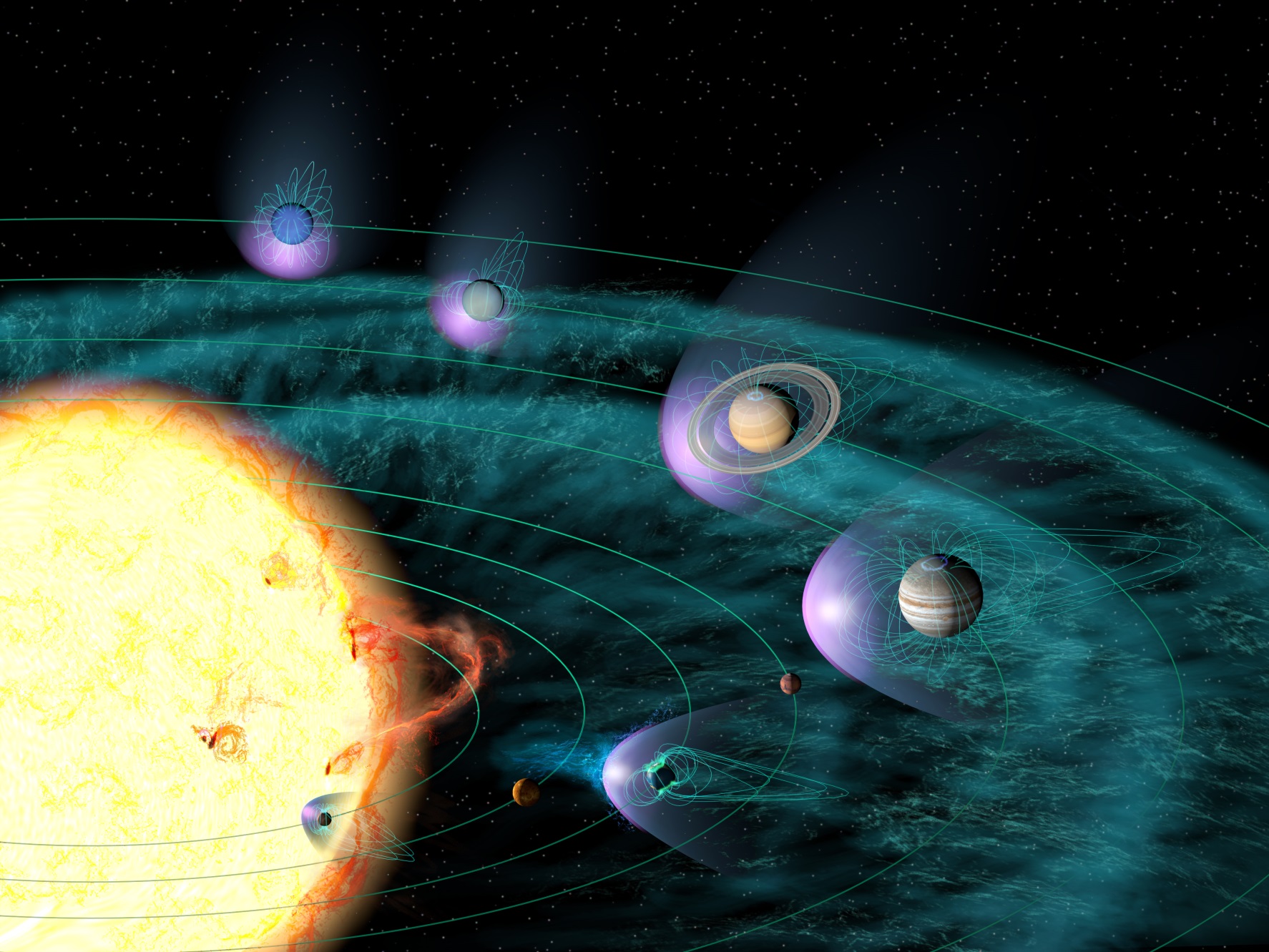 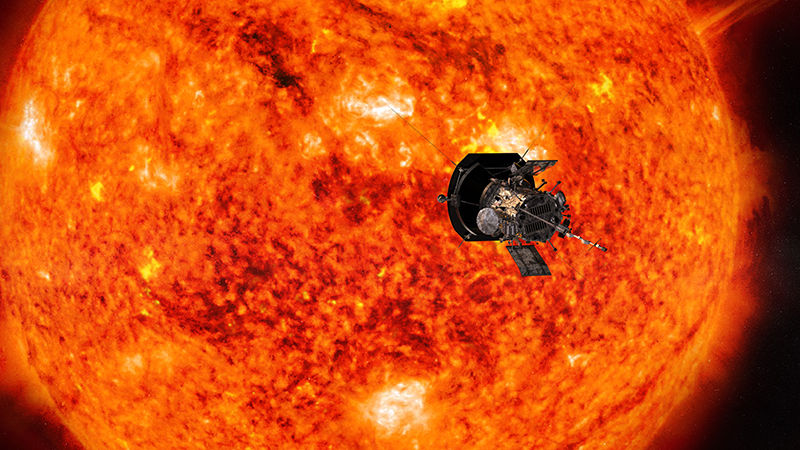 Mars
MMX
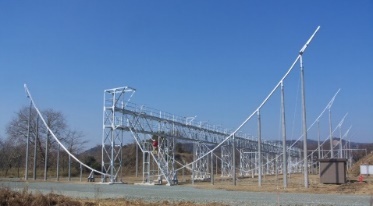 0.9 Rs: PSP
Solar-C_EVUST
IPS (25Rs)
PhoENiX
GEO-X
Hinode
Akatsuki
1 AU
Arase
SMILE
0.28 AU: SolarOrbitor
Geotail
0.3 AU
BepiColombo: MPO/Mio
5 AU
JUICE
Fleet of Heliospheric Satellite/Ground-based observations.
3
Framework for Heliospheric System Science
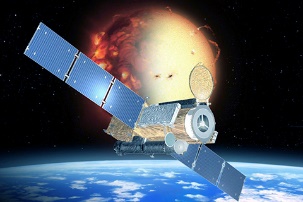 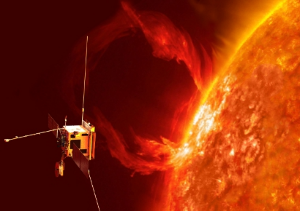 Fleet of satellites
Ground-network observations
Solar Orbiter
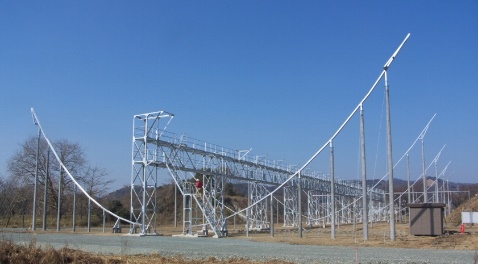 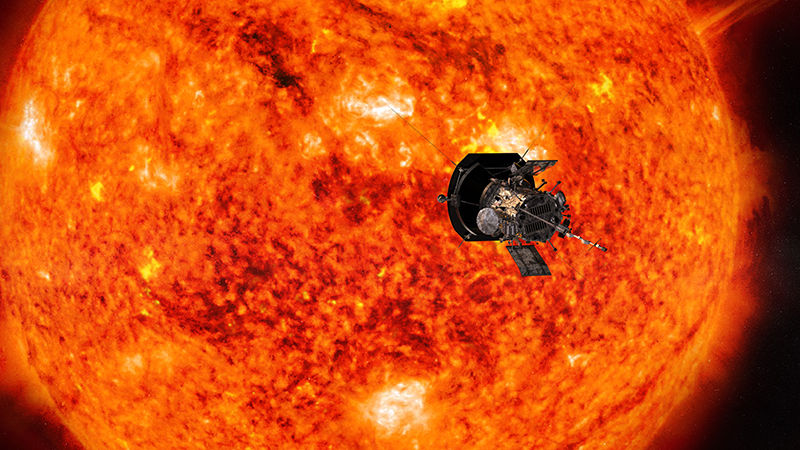 International 
Heliosphere System Science
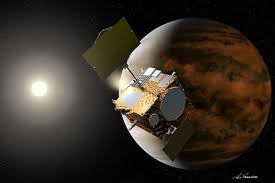 Computer Simulations
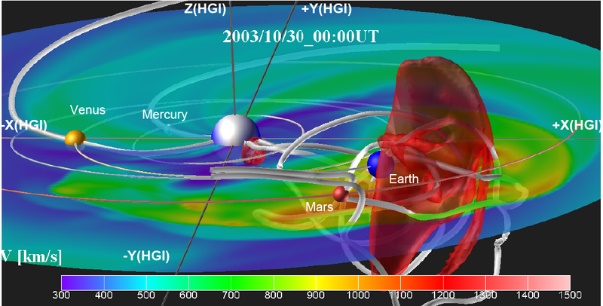 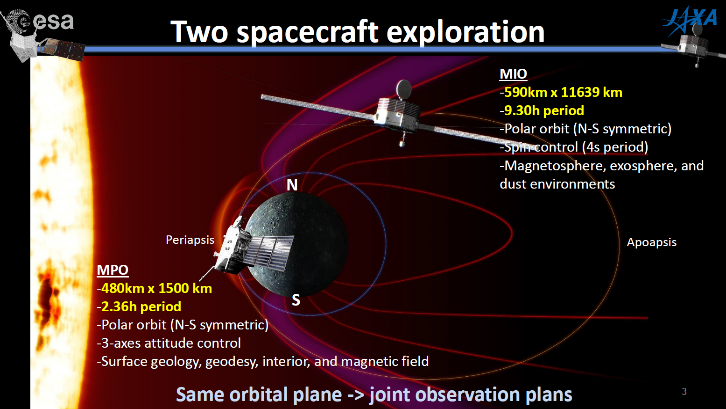 Credit: ESA/AOES
Standard data file format / Integrated data analysis software 
 are essential for seamless data analysis using different data set.
4
Center for Heliospheric Science
ISEE, Nagoya University
Center for Heliospheric Science
ISAS/JAXA
NAOJ
Hinode / Solar-C(EUVST)
ERG , BepiColombo-Mio
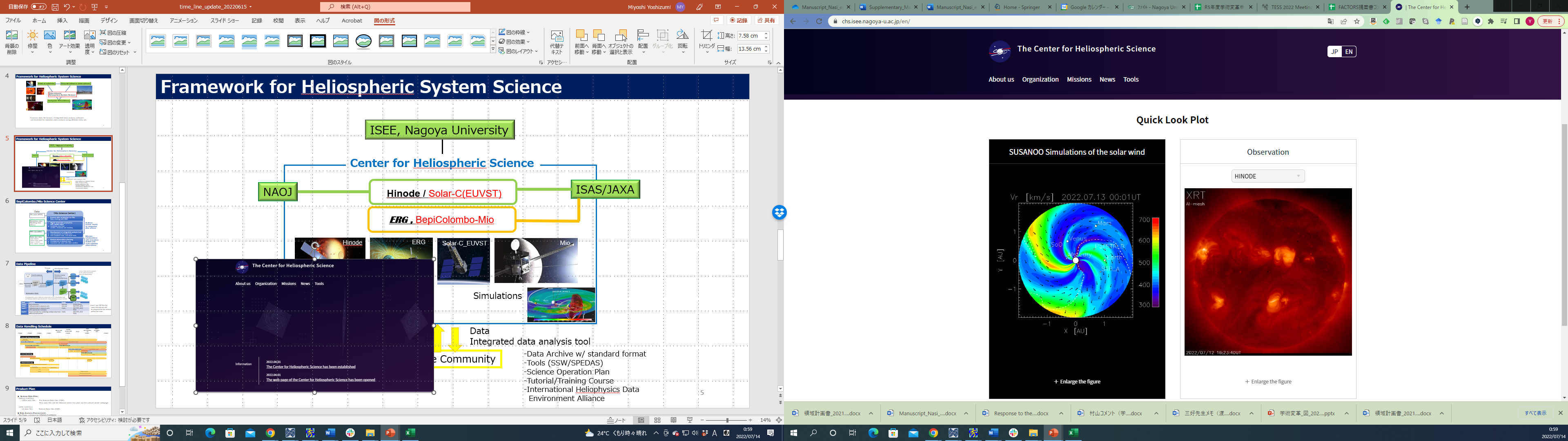 ERG
(Arase)
Hinode
Mio
Solar-C_EUVST
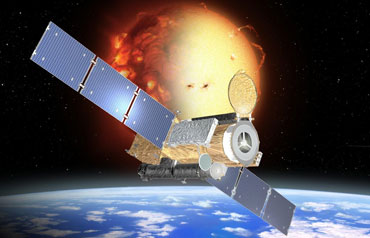 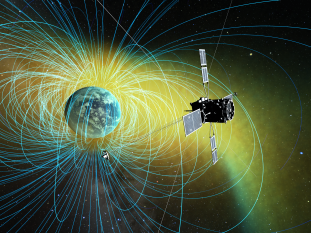 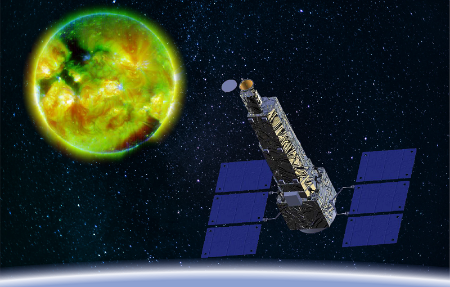 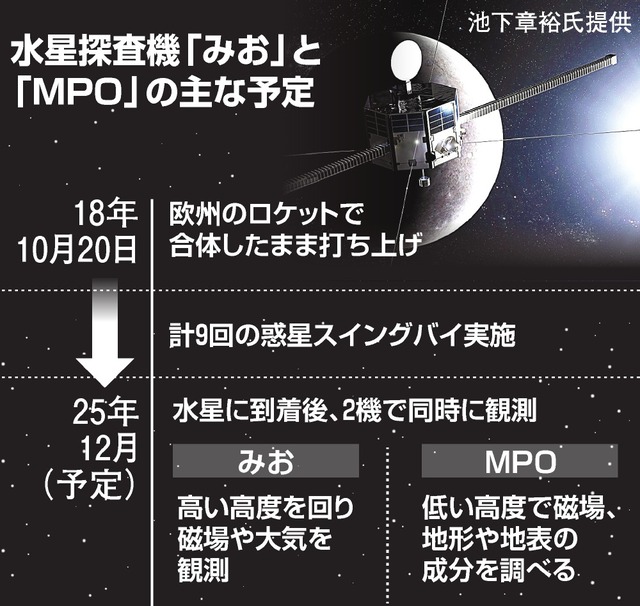 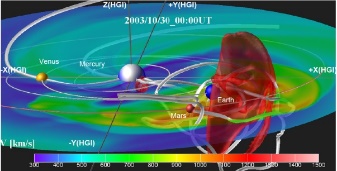 Ground-based observations
Simulations
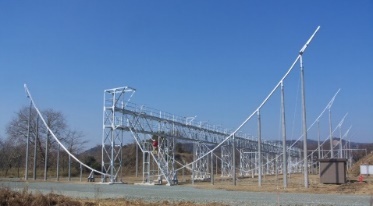 Data
Integrated data analysis tool
-Data Archive w/ standard format
-Tools (SSW/SPEDAS)
-Science Operation Plan
-Tutorial/Training Course
-International Heliophysics Data
  Environment Alliance
Inter-university/institutions
cooperation
Science Community
5
Data Pipeline
Mio Science Center
PI team
Level-2 data will be opened to the public 6-months after the observation.
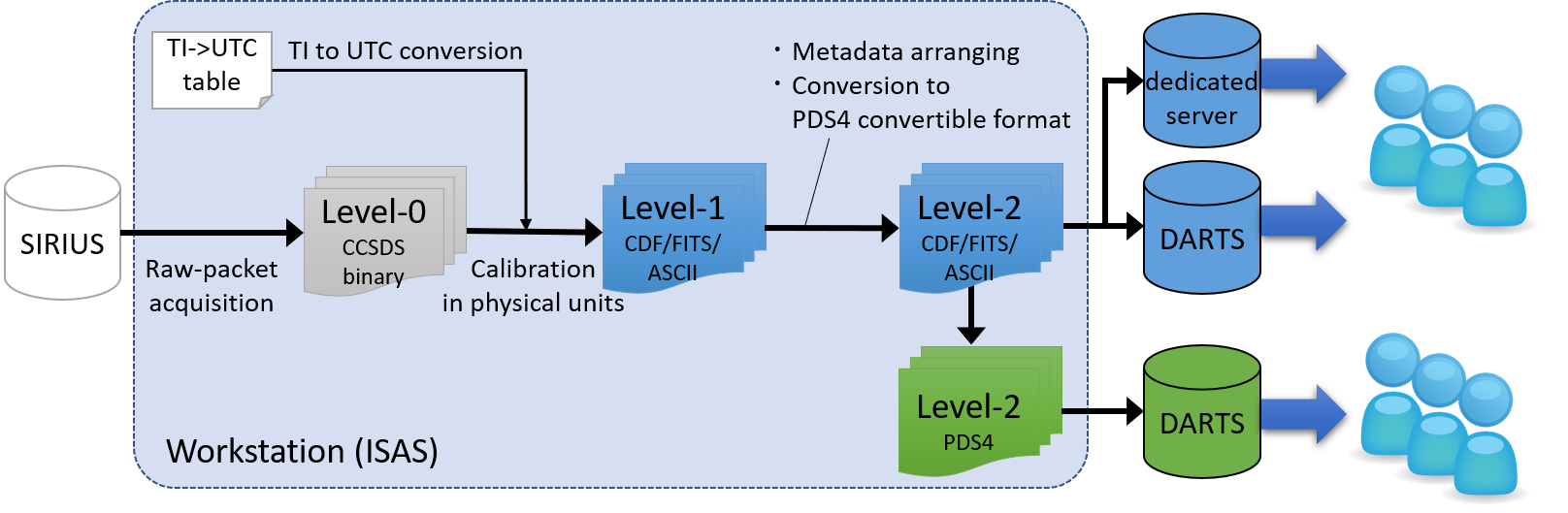 Level-2 pre 
CDF
(selected instruments)
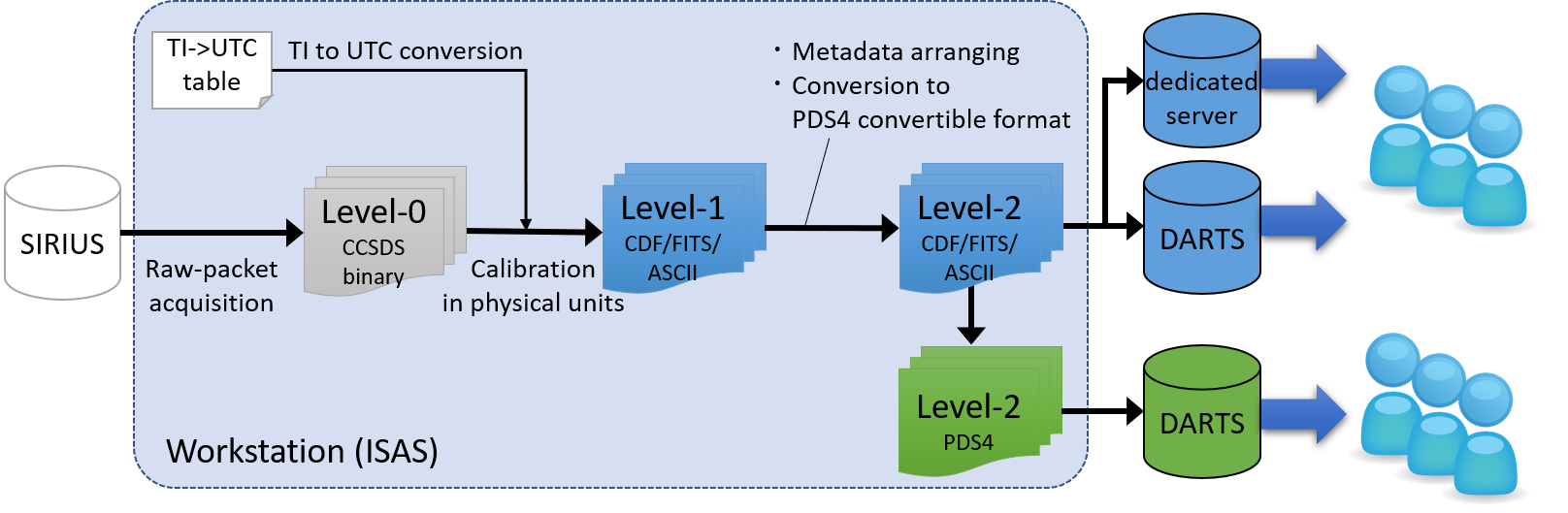 PSA(ESA)
Data Handling Schedule
End of
Nom. Operation
1 yr
Mission
termination
2 yrs
Nominal
operation start
Mercury orbit
insertion
0.5 yrs
FY2023
FY2025
FY2026
FY2024
FY2027
FY2022
FY2029
Science data design and production
Pipeline scripts
<Design/Implementation>
Pipeline scripts
<Automation/Maintenance>
Science data production (L2)
Data calibration / update
PDS4  Production
Design/Production
Pre-science data release (L2pre)
Science data release (L2)
PDS4 Design/Production
Release (project only)
Release
Science data production (L3)
Data calibration / update
PDS4 Design/Production
Design
Production
Science data release (L3)
Science data archiving
Release
Data sharing scheme (discussion)
Versioning policy (discussion)
Versioning
DOI
Archiving 
Document (L2)
Archiving 
Document (L3)
Analysis tool/web page
Integrated heliophysics data analysis tool
Conjunction Event Finder
Load procedure 
(IDL SPEDAS/PySPEDAS)
Quick Look
Operation history
SPICE
Webpage maintenance
Webpage
Data analysis workshop (domestic)
Data analysis workshop (international)
Example of Level-2 pre CDF file (MPPE/MIA)
■Current plan for Level-2 pre CDF files:
  MIA, MEA, PWI (OFA-spectrum), and SPM
made to be compliant with the PDS4 compatible CDF-A specifications: 
Carry the ISTP/IACG compliant metadata
No compression applied for either of file and variable.
Includes some metadata as appear in some MAVEN files.
■Repository address at science center webpage (MPPE/MIA): 
  https://chs.isee.nagoya-u.ac.jp/data/chs/satellite/mio/cdf/mppe/mia/l2pre/etall/yyyy/mm
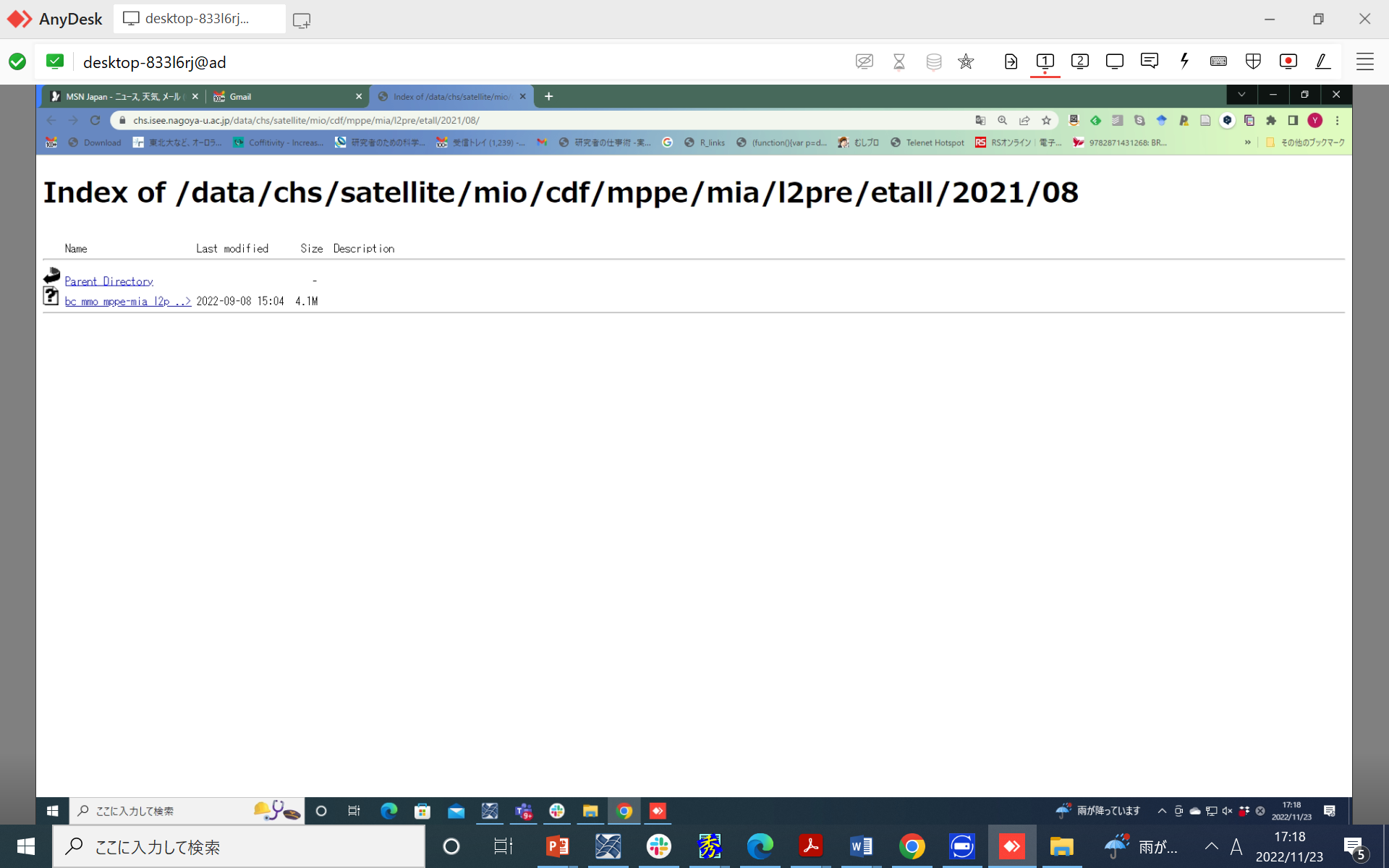 ■File name (MPPE/MIA): 
  bc_mmo_mppe-mia_l2p_l_et_all_20210809_r00_v00_00.cdf
Example of Level-2 pre CDF file (MPPE/MIA)
Dump of the data block
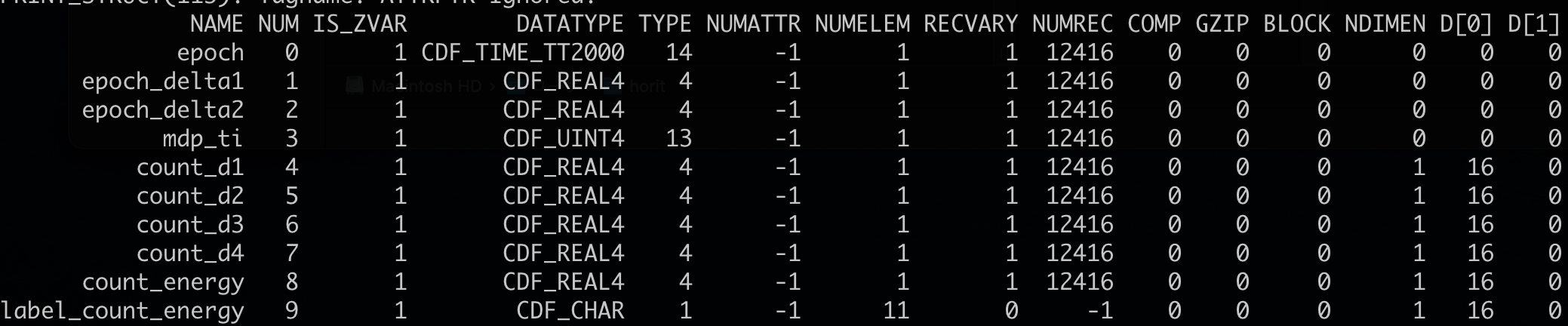 Dump of the metadata block
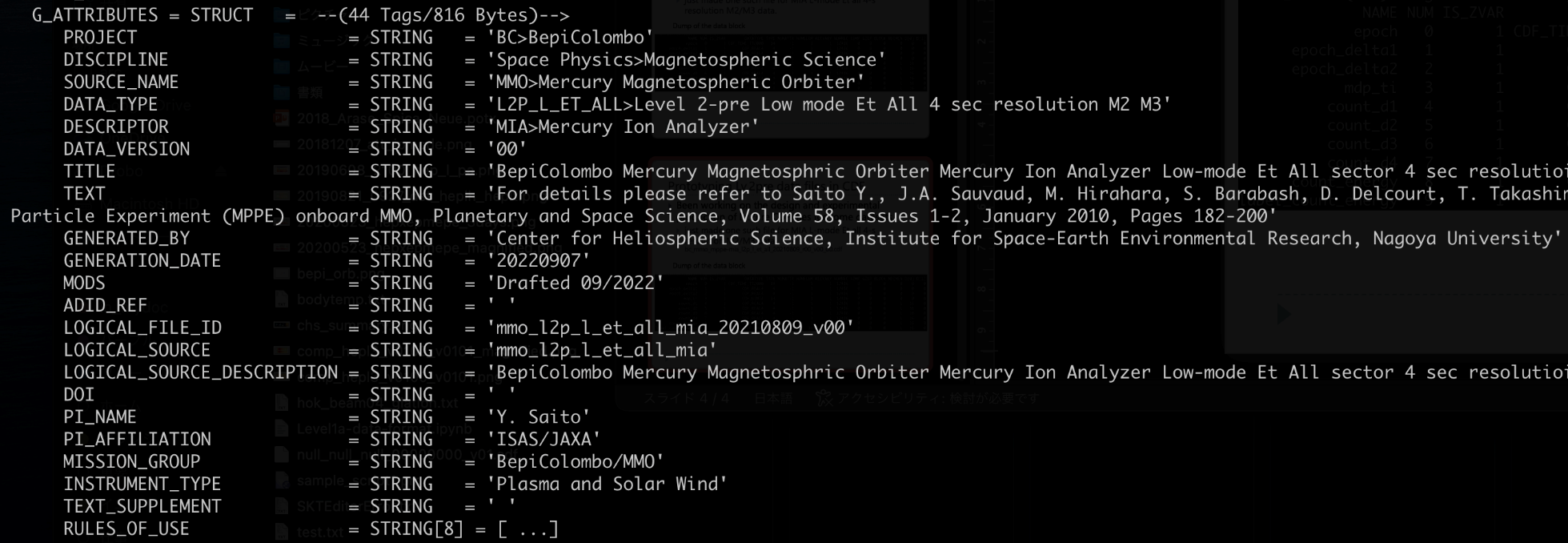 Example of Mio/SPEDAS-plug in
MIO-SC plugin (SPEDAS)
Data analysis
Load the dataset from MIO-SC data repository and store into the local data repository.
(e.g., …/data/chs/satellite/mio/cdf/mppe/mia/l2pre/etall)
Read the dataset and store into “tplot variables”.
Set the options for tplot variables. 
(e.g., axis ranges, units, titles, etc.)
Display the necessary information to the users. 
(e.g., rule of the road, contact information, the link for data DOI or the detailed information)
Plot the tplot variables.
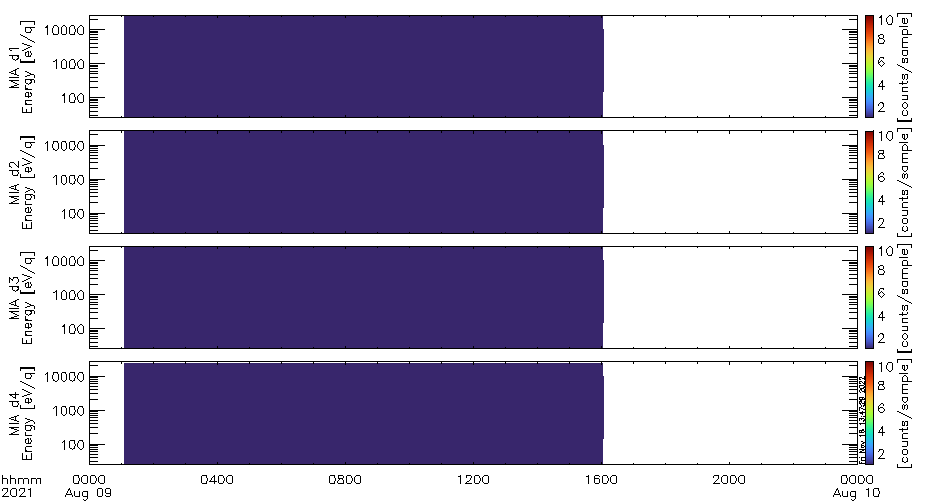 10
Product Plan
■　Science Data Files:
  (before insertion)
     - L2Pre data files :    Pre-Science Data files (CDF) for MIA, MEA, PWI, and SPM.
                                    First CDF data files will be released via the science center webpage
                          
  (after insertion)
     - L2 data files:         Science Data files (CDF)   

■ Data Analysis Environment:
  Mio Plugin software for SPEDAS/PySPEDAS
Simulation of Heliosphere: SUSANOO Archived Data (SAD)
Simulated solar wind at BepiColombo
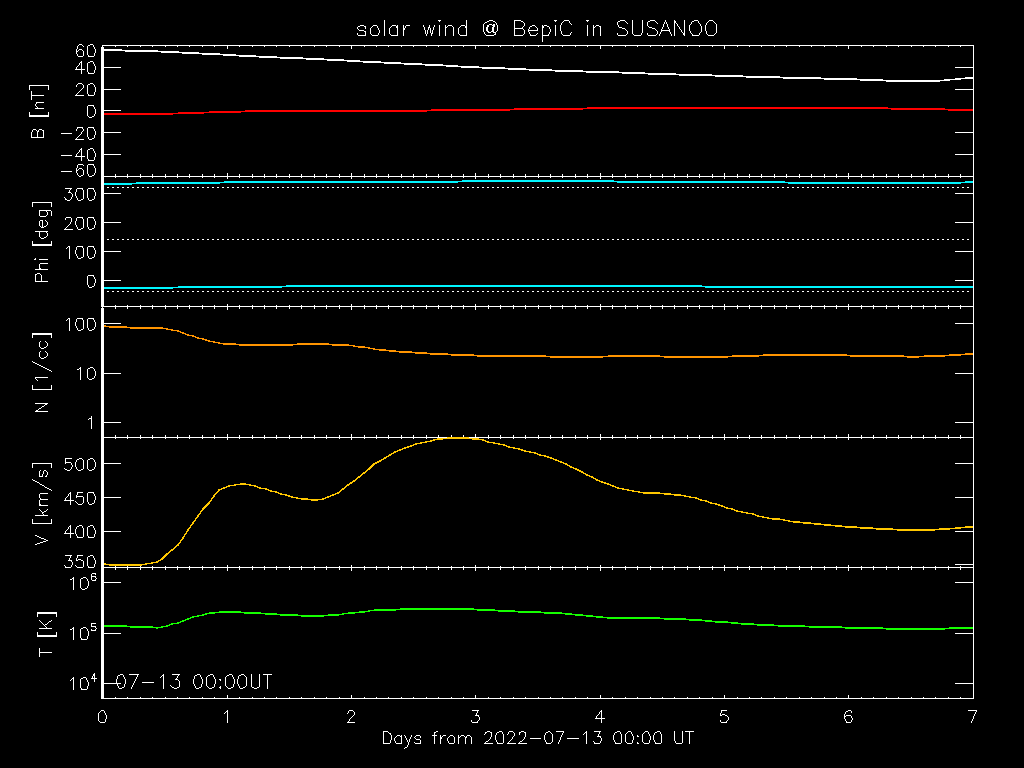 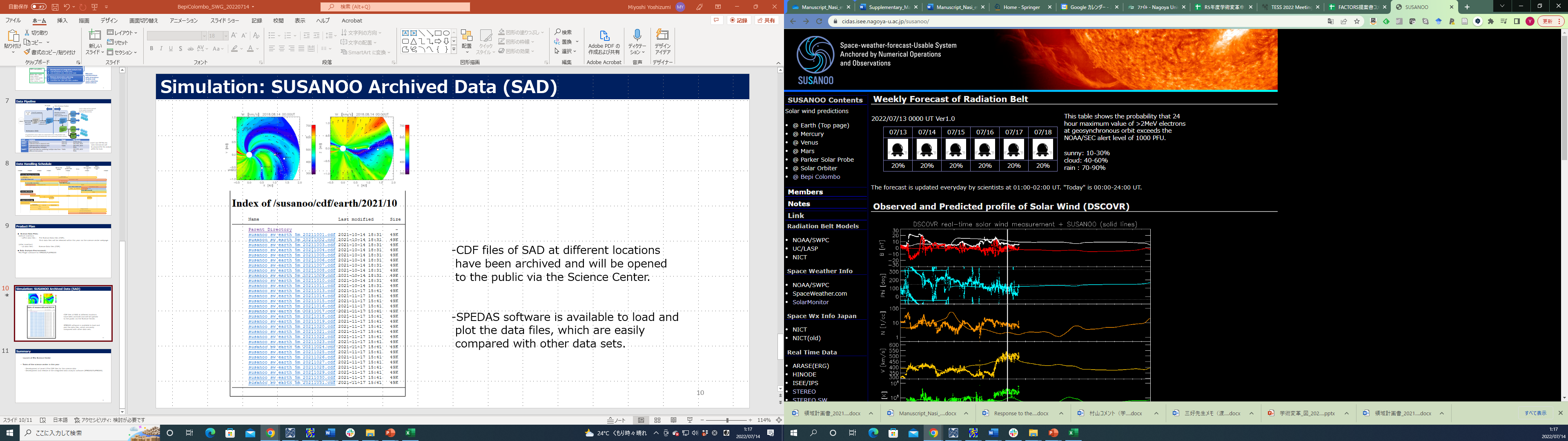 -CDF files of SAD at different locations
 have been archived and will be opened
 to the public via the Science Center.


-SPEDAS software is available to load and 
 plot the data files, which are easily 
 compared with other data sets.
12
Summary
Launch of Mio Science Center


-  Tasks of the science center in this year
     
      - Development of Level-2 Pre CDF files for the science data
      - Development and release of the integrated data analysis software (SPEDAS Plug-in)







Currently, the positions on the assistant professors who work at the Science Center, Nagoya University, are opened. If you are interested in, please contact to us.
13